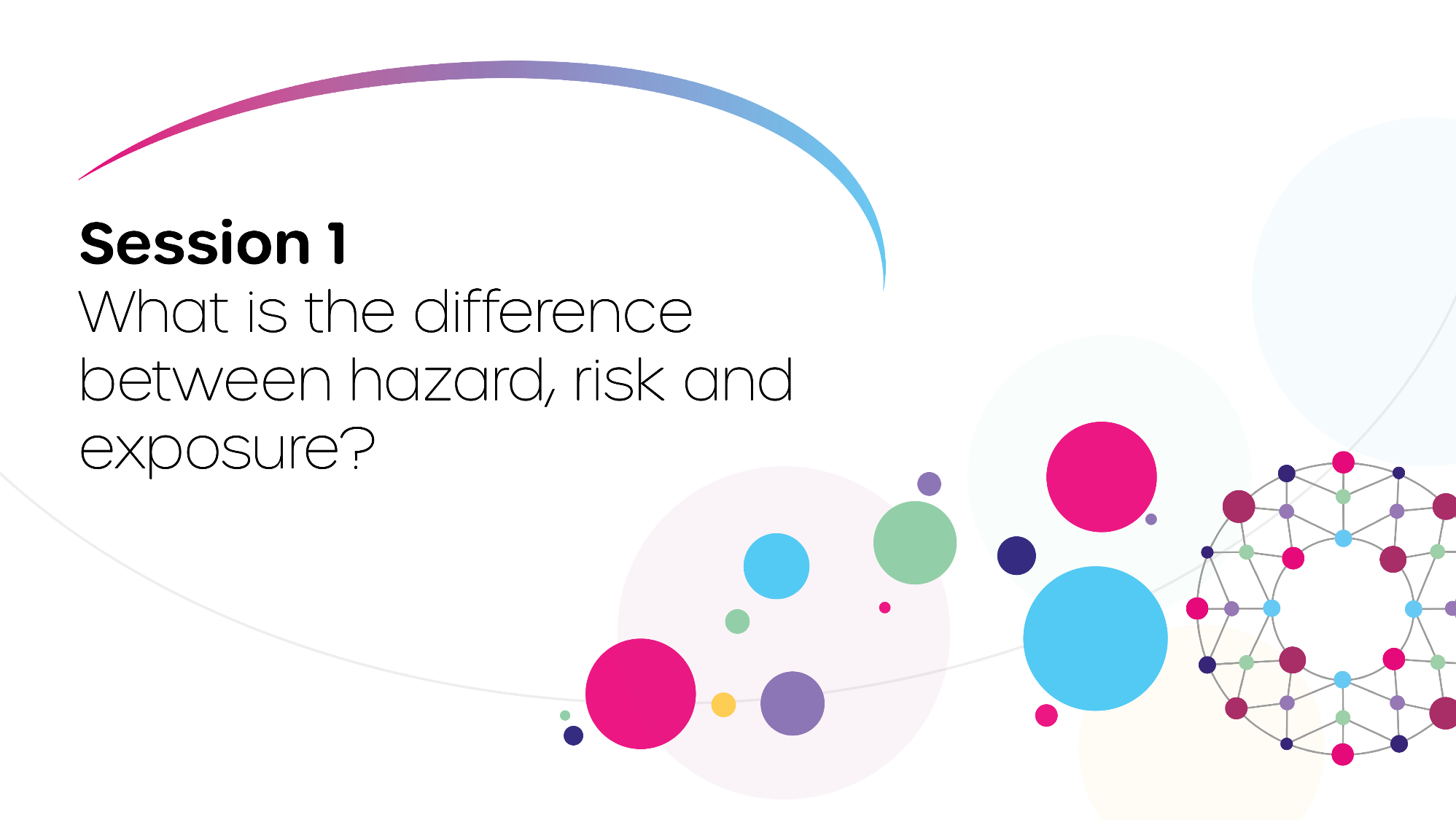 To recap…
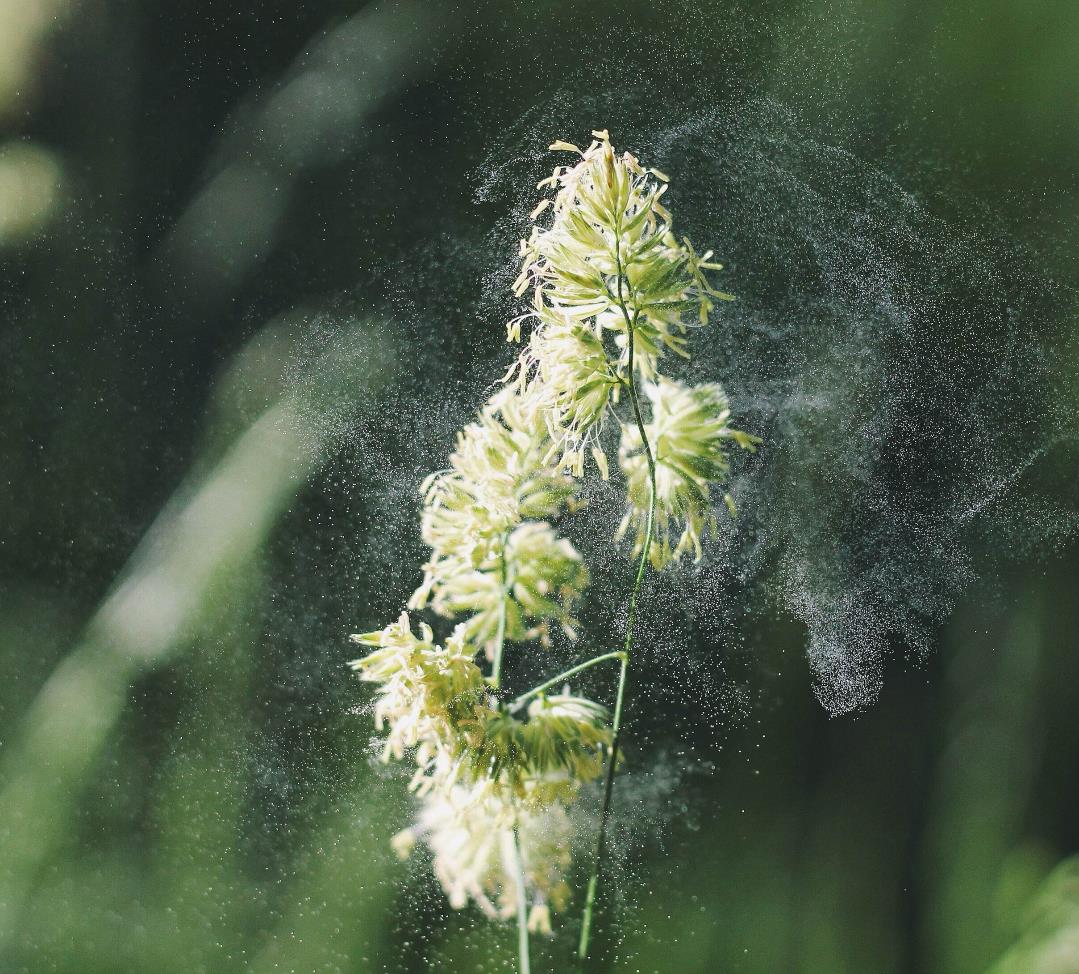 Although exposure to bioaerosols can have positive effects, some particles present a hazard, which can cause adverse health effects in some individuals.
What are the positive effects of exposure to bioaerosols?
And what are the potential negative effects?
Unsplash: Alex Jones
Hazard, risk and exposure
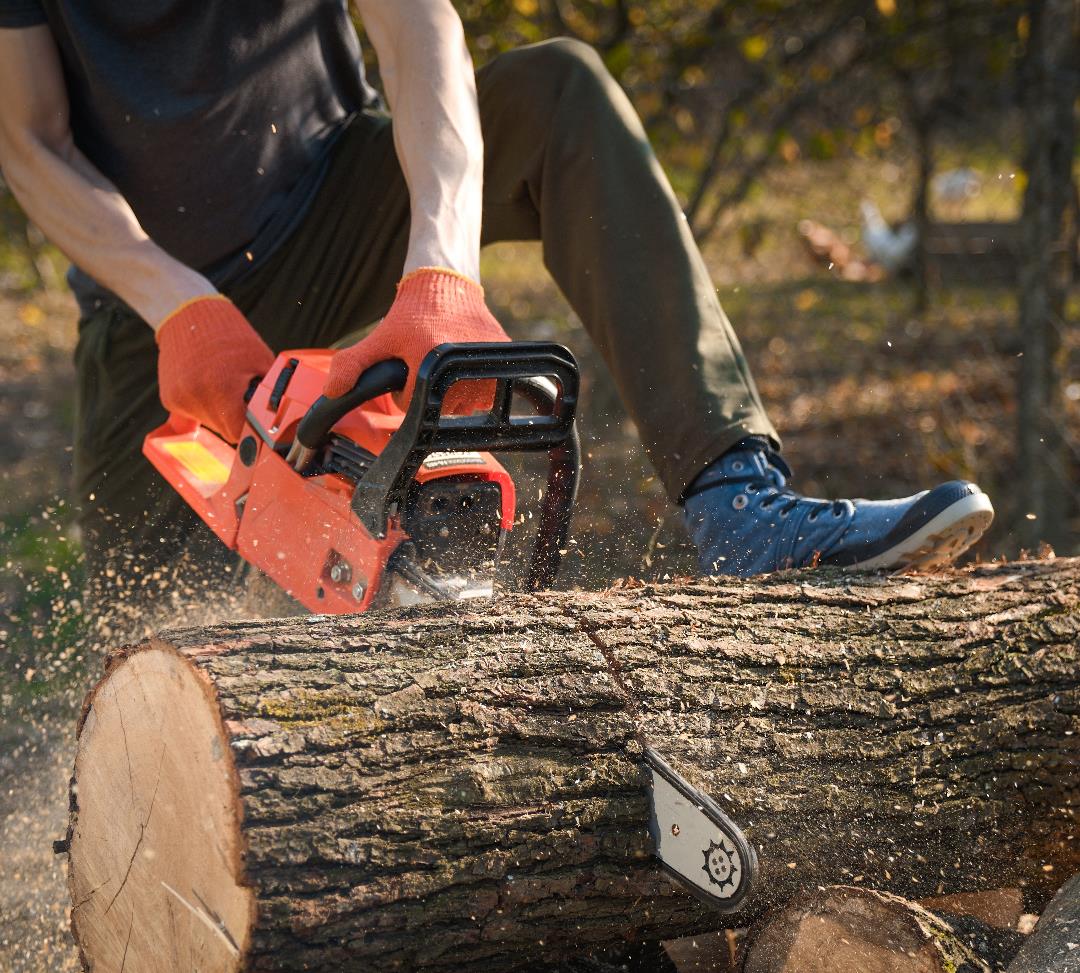 A hazard is anything that can cause harm. For example, a chainsaw is a hazard. It is always a hazard, in that it can always cause harm. 
A risk, however, is the likelihood that the hazard will cause harm. 
A hazard only becomes a risk when someone is exposed to that hazard.
Ivan/stock.adobe.com
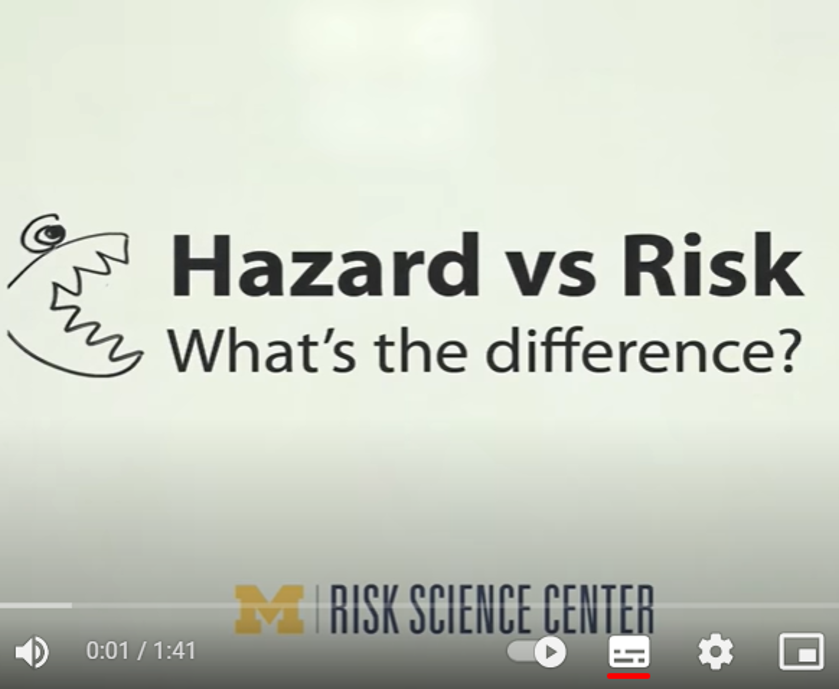 Activity 1
Watch this YouTube video:
Hazard vs Risk       What’s the difference?
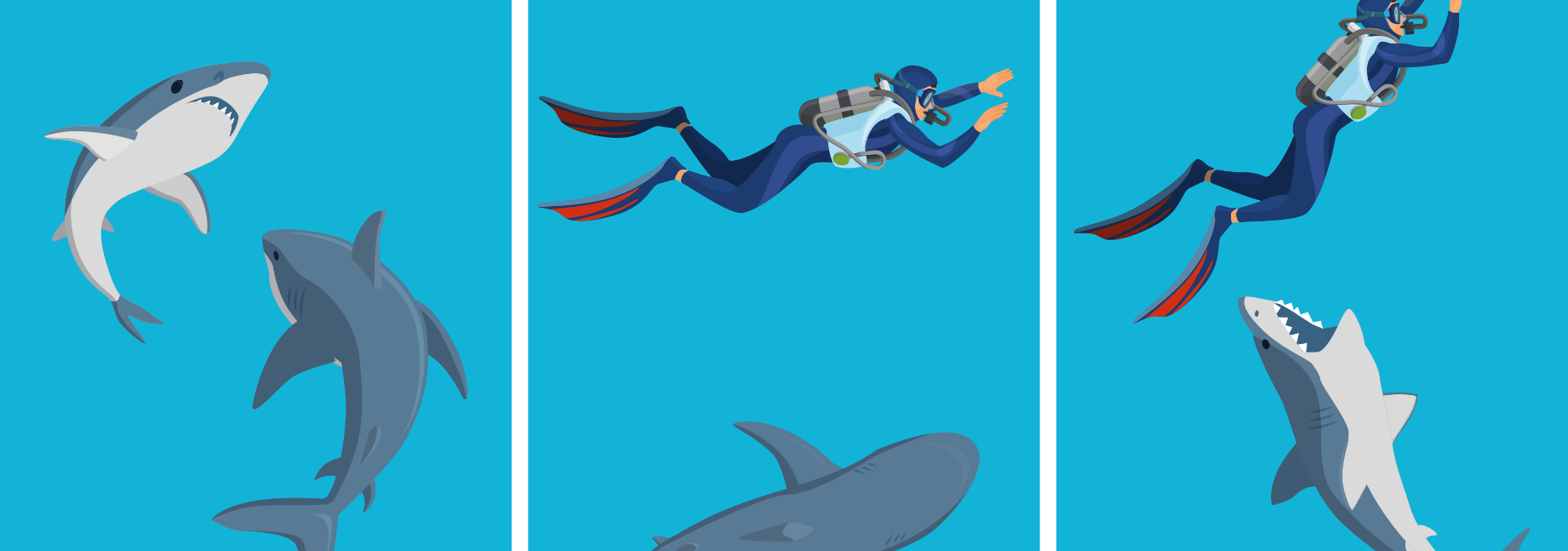 How do we get from hazard to risk?
When dealing with hazards, the risk of harm occurring from that hazard only occurs under conditions of ‘exposure’. 
This means that there must be a route between the hazard and people in order for the hazard to present a risk.
An example of low risk…
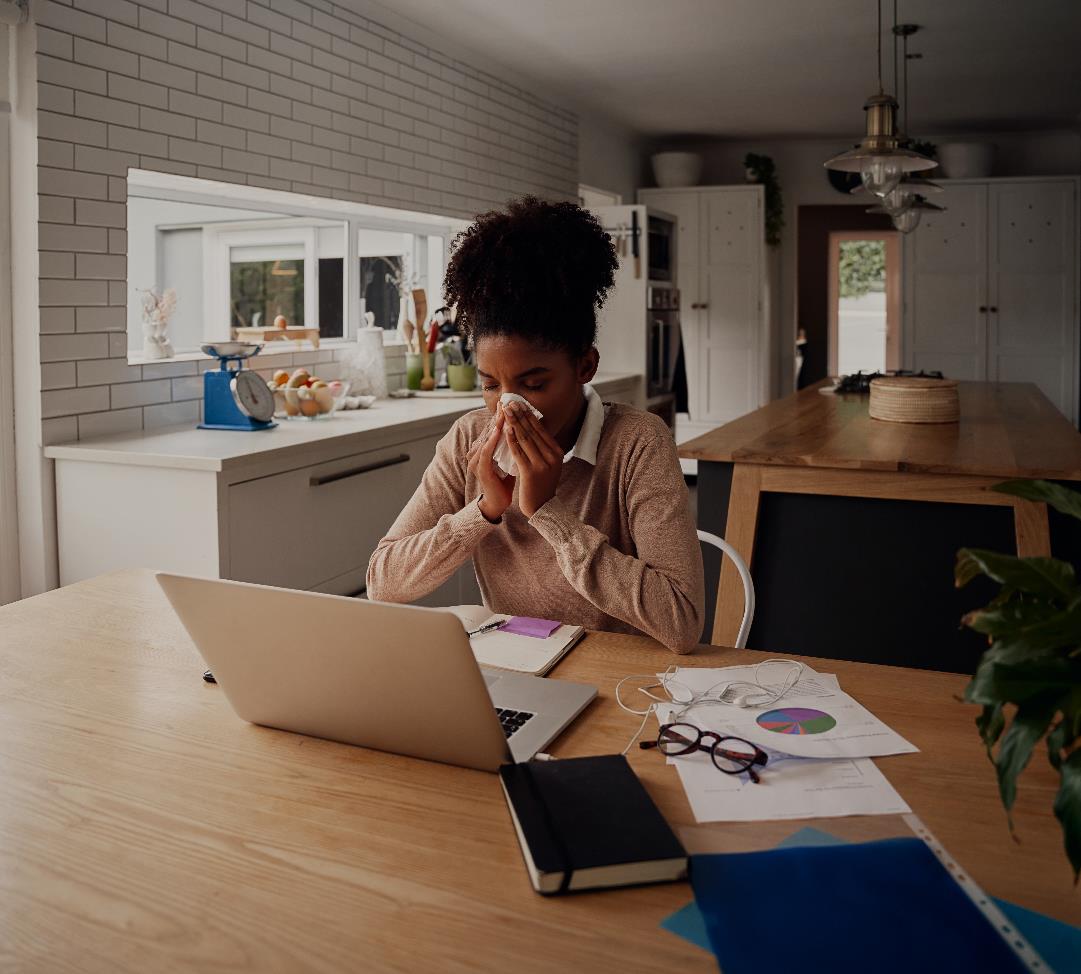 A person with flu may cough and this will produce bioaerosols that contain hundreds to thousands of flu virus particles (the hazard). 
If the sick person coughs in a room where no-one else is, then no-one else has been exposed to the flu virus and risk of anyone else getting sick is LOW.
Stratford Productions/stock.adobe.com
An example of high risk…
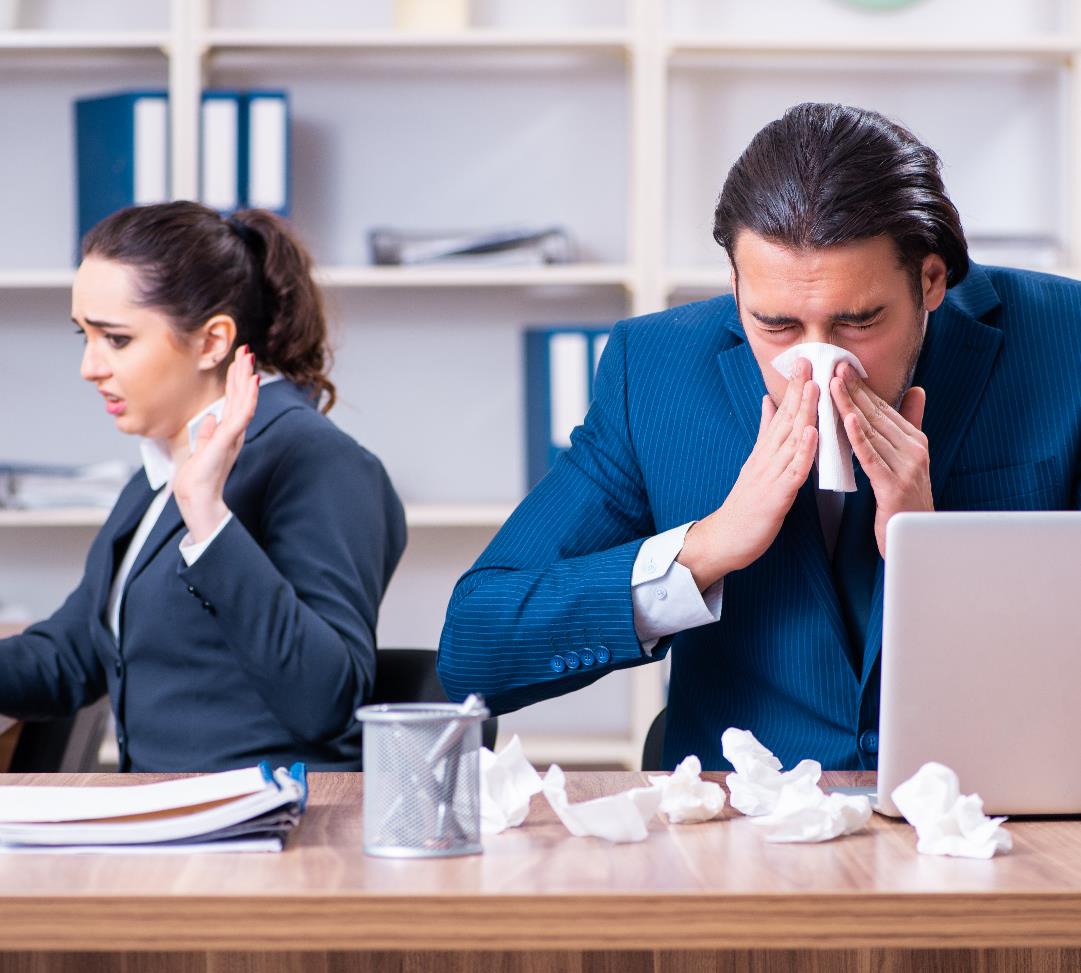 If a healthy person is in the room when the sick person coughs then the healthy person has been exposed to the flu virus. 
This does not automatically mean the healthy person will get sick but the risk of them getting sick is HIGHER because they have been exposed to the hazard (the flu virus).
Elnur/stock.adobe.com
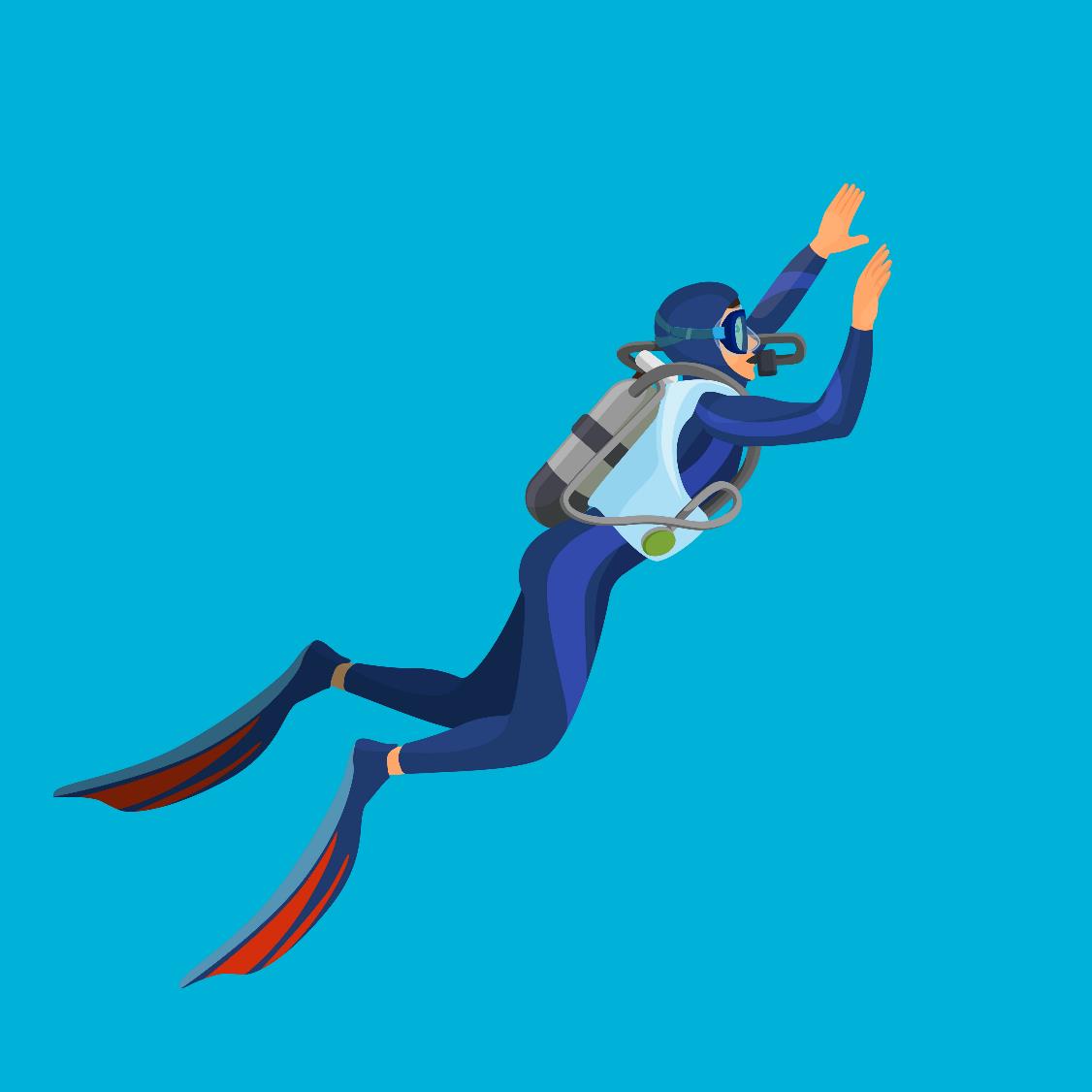 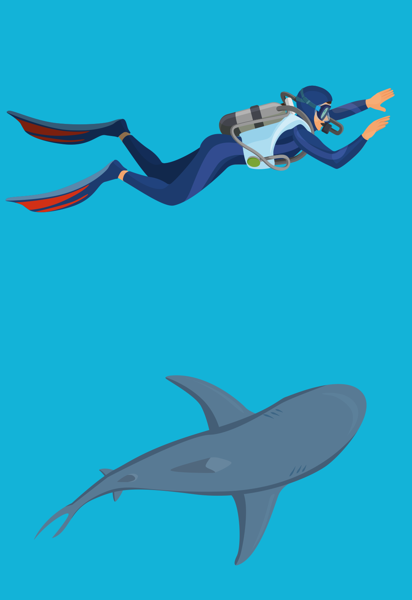 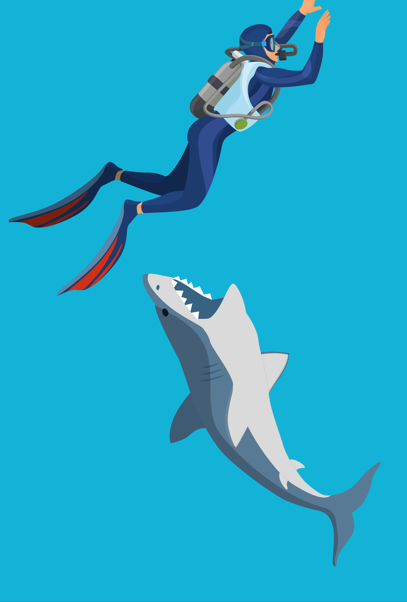 What does ‘exposure’ mean?
Exposure means: ‘experiencing something or being affected by it because of being in a particular situation or place’. 
If there is no exposure, then the risk is LOW. 
If there is exposure, then the risk is HIGHER.
Exposure
+
Hazard
=
Risk
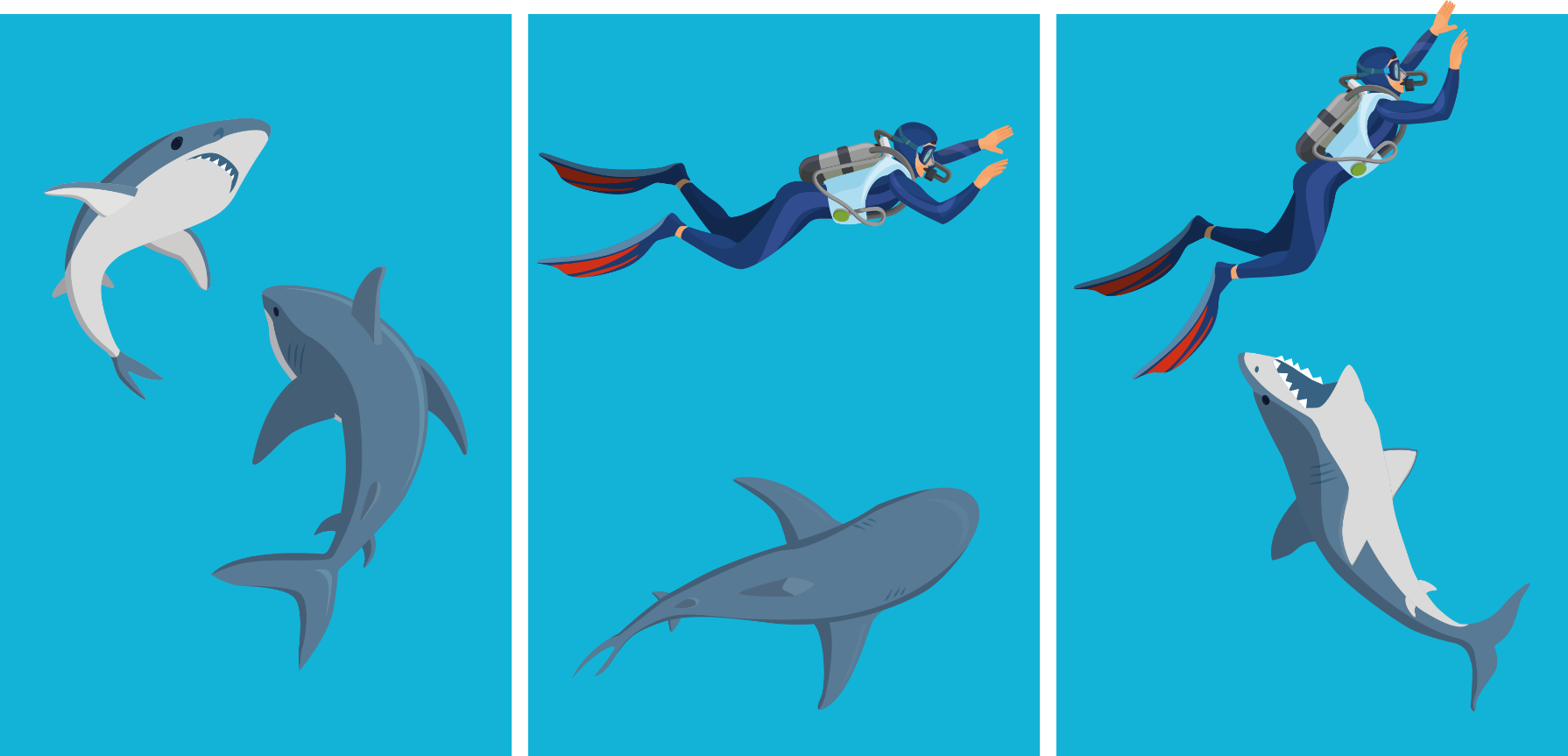 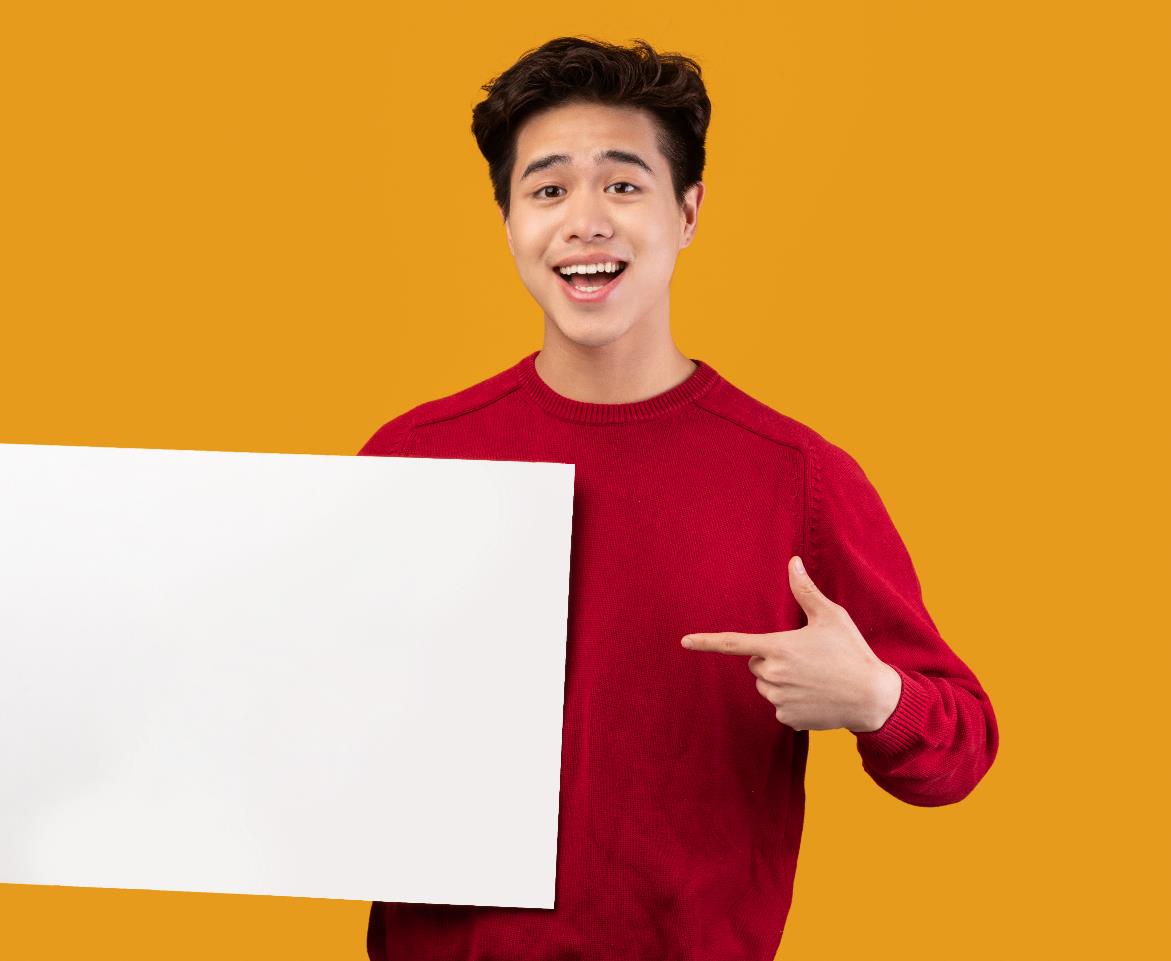 Activity 2
Think of a scenario that presents a risk. What is the hazard? What is the exposure?
Like the image of a shark, draw a picture to present your scenario.
Prostock-studio/stock.adobe.com
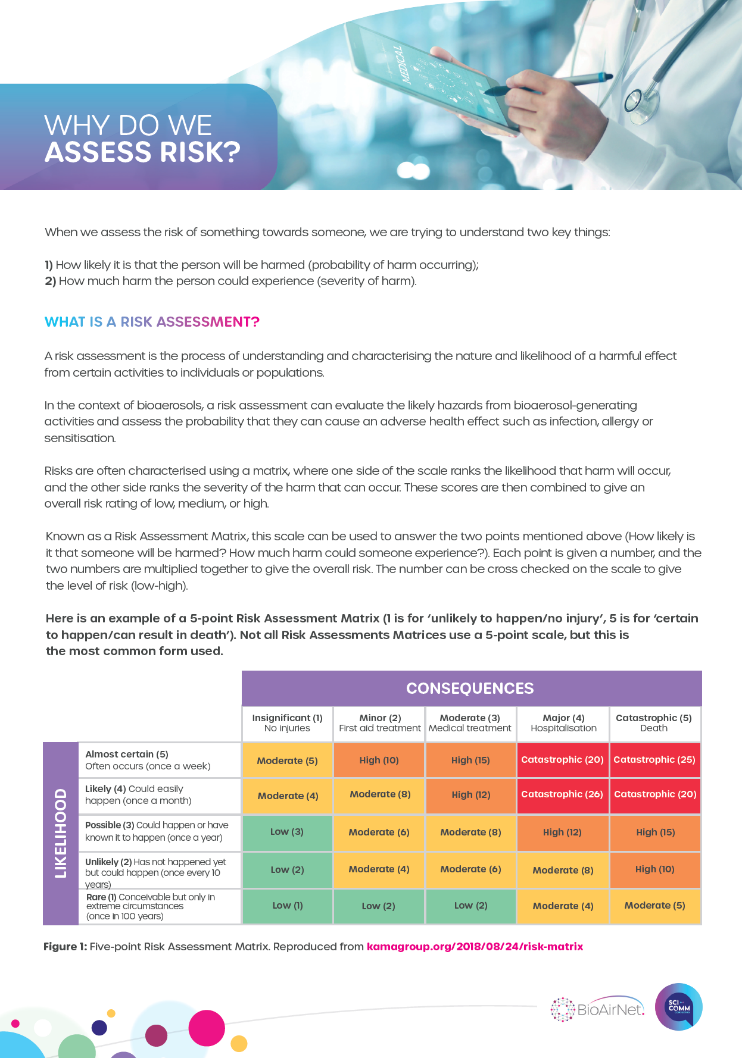 Activity 3
Read the handout:
Why do we assess risk?
Activity 4
What are the three risks associated with bioaerosols?
Activity 4
Infection, allergy and sensitisation are the three risks associated with bioaerosols.
Now identify actions to reduce these risks.
Activity 4
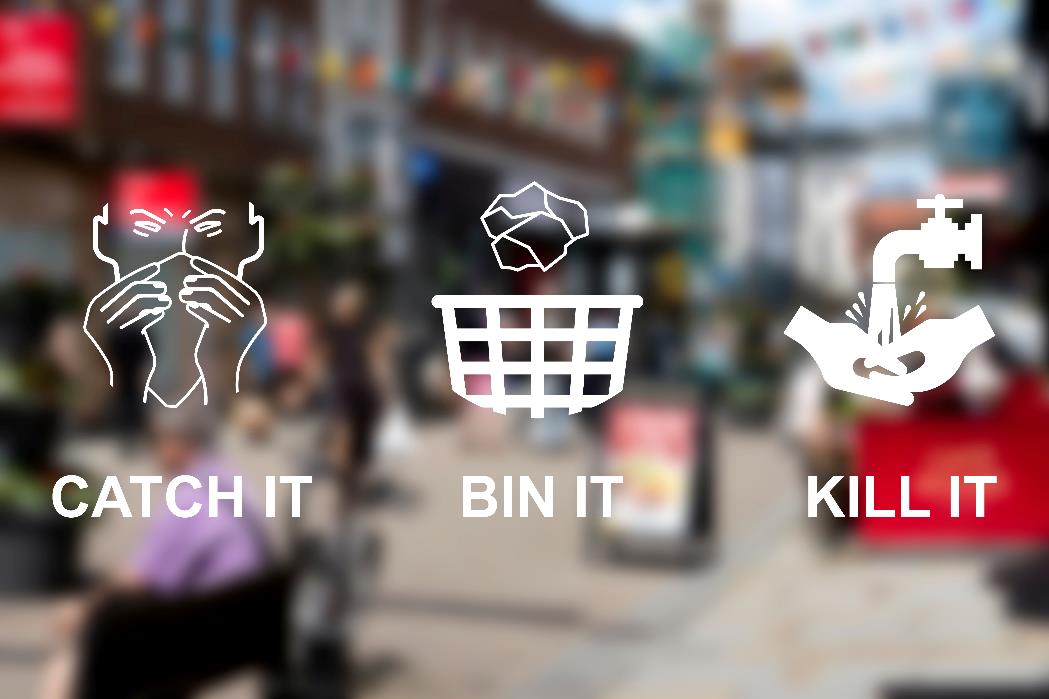 You may have come up with more actions to reduce risk. In groups or with a partner, discuss the practicality of your actions.
Barry Barnes/stock.adobe.com
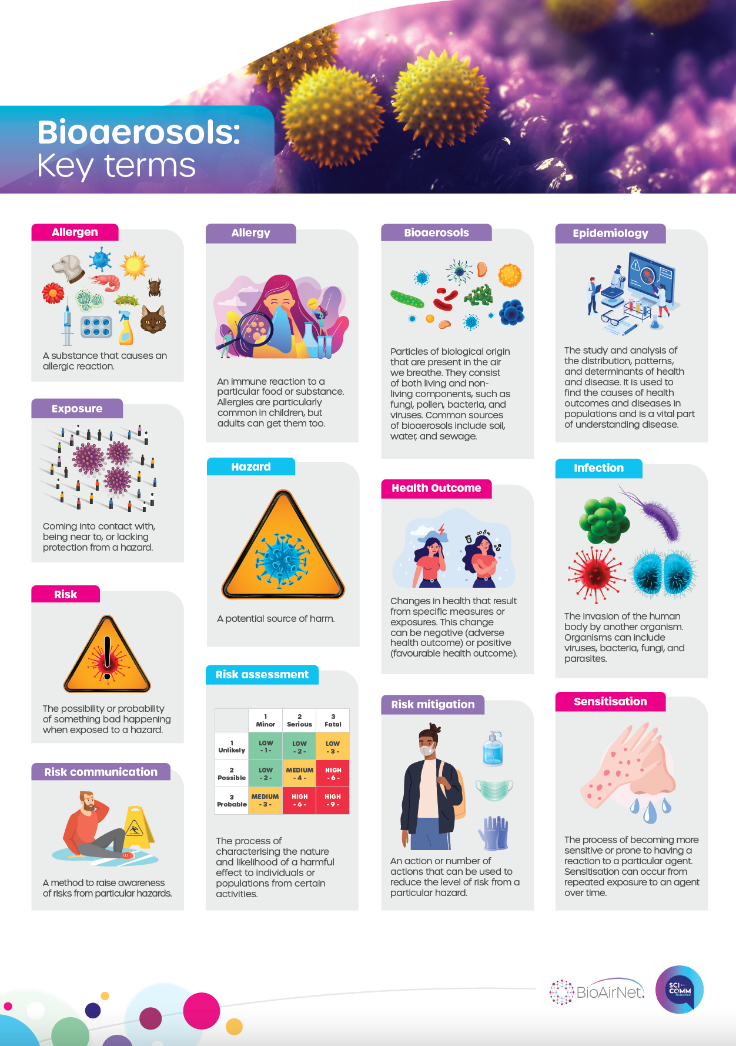 Activity 5
Look at the poster of Key Terms.
What is an allergen?
Can you think of indoor and outdoor allergens?
What actions could be taken to reduce the risk of allergy from indoor and outdoor allergens?
Plenary
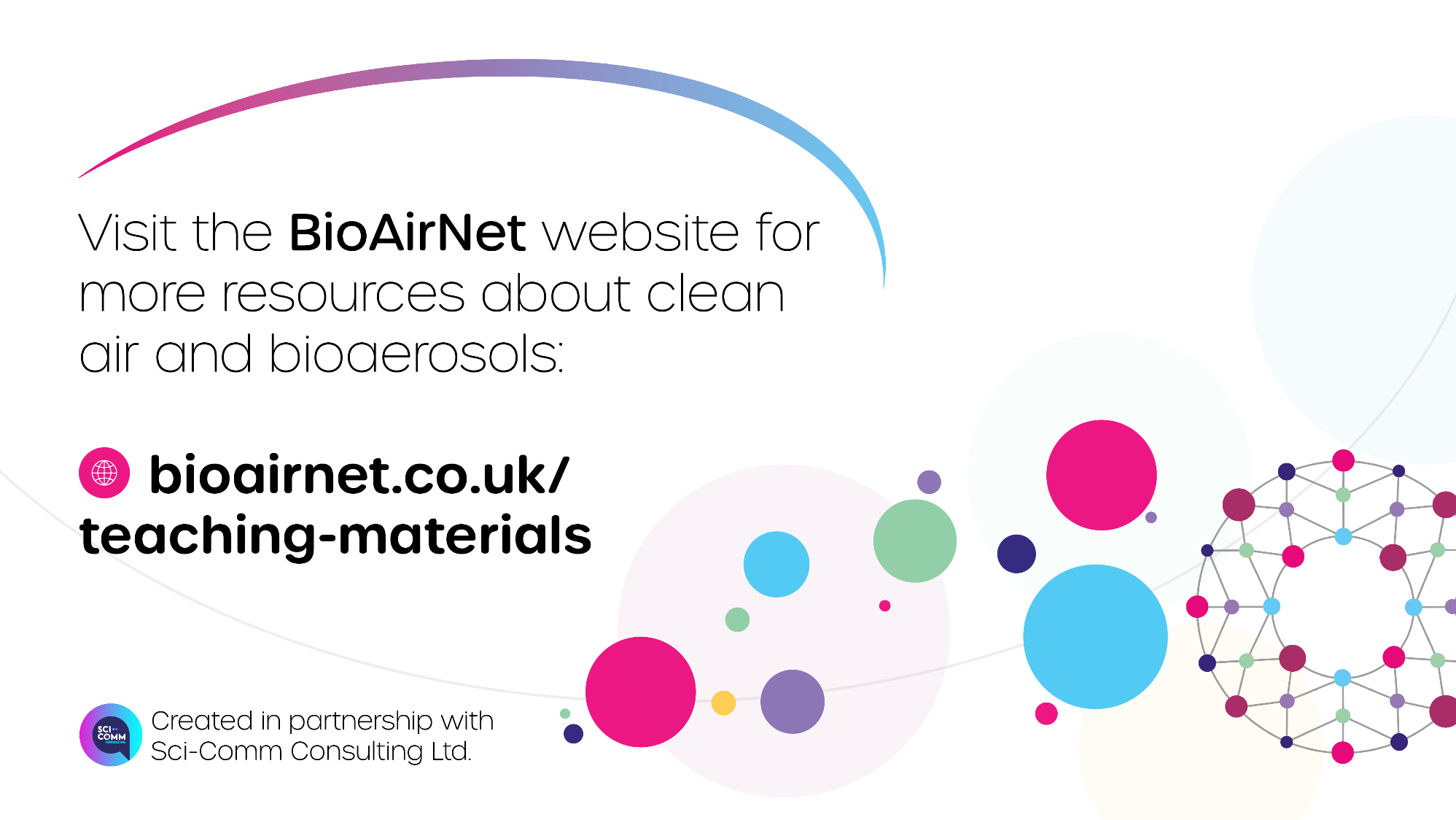